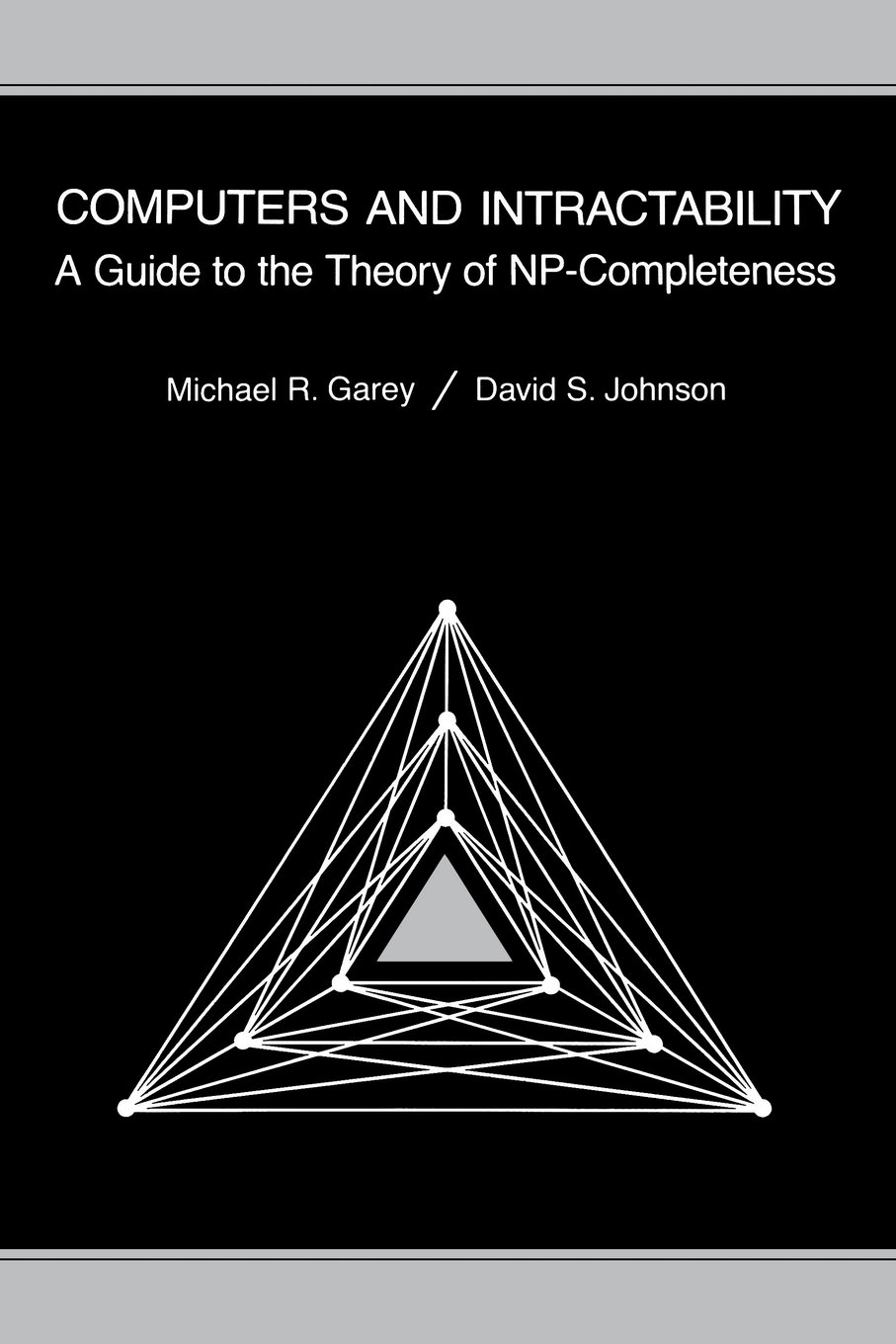 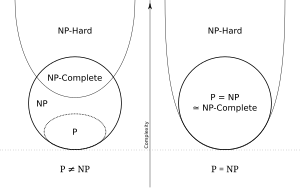 CSE 417Algorithms and Complexity
Autumn 2024
Lecture 27
NP-Completeness I
Announcements
Homework 9
Exam practice problems on  course homepage
Final Exam:  Monday,  December 9, 8:30 AM
One Hour Fifty Minutes
Closed book,  no notes
2
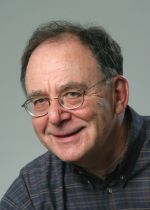 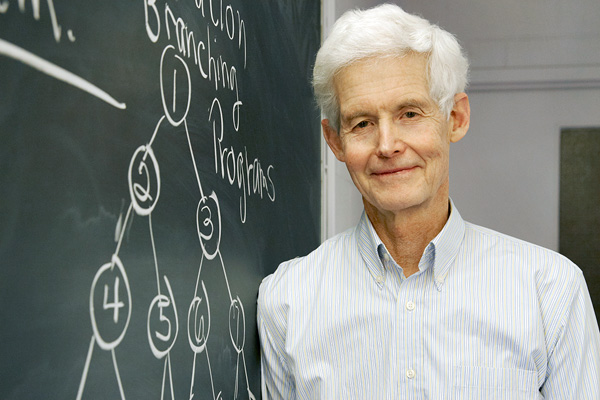 NP-Completeness
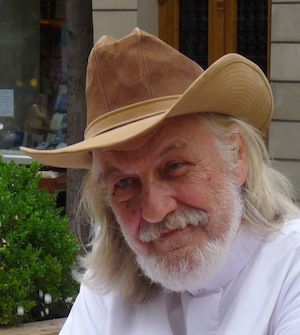 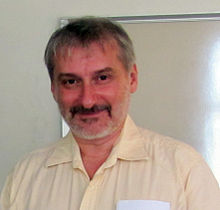 NP Completeness
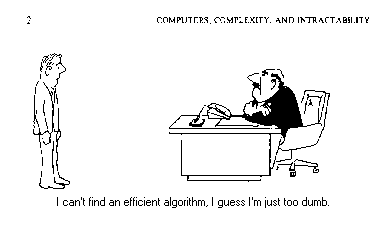 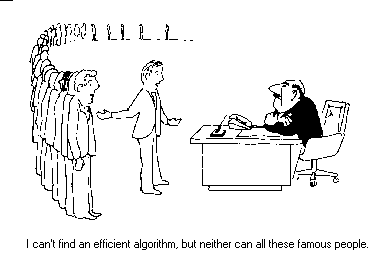 Algorithms vs. Lower bounds
Algorithmic Theory
What we can compute
I can solve problem X with resources R
Proofs are almost always to give an algorithm that meets the resource bounds
Lower bounds
How do we show that something can’t be done?
5
Theory of NP Completeness
Most significant mathematical theory associated with computing
6
The Universe
NP-Complete
NP
P
7
Polynomial Time
P: Class of problems that can be solved in polynomial time
Corresponds with problems that can be solved efficiently in practice
Right class to work with “theoretically”
8
Decision Problems
Theory developed in terms of yes/no problems
Independent set
Given a graph G and an integer K, does G have an independent set of size at least K
Shortest Path
Given a graph G with edge lengths, a start vertex s, and end vertex t, and an integer K, does the graph have a path between s and t of length at most K
9
What is NP?
Problems solvable in non-deterministic polynomial time . . . 

Problems where “yes” instances have polynomial time checkable certificates
10
Certificate examples
Independent set of size K
The Independent Set
Satifisfiable formula
Truth assignment to the variables
Hamiltonian Circuit Problem
A cycle including all of the vertices
K-coloring a graph
Assignment of colors to the vertices
11
Certifiers and Certificates:  3-Satisfiability
SAT:  Does a given CNF formula have a satisfying formula

Certificate:  An assignment of truth values to the n boolean variables

Certifier: Check that each clause has at least one true literal,
instance s
certificate t
12
Certifiers and Certificates:  Hamiltonian Cycle
HAM-CYCLE.  Given an undirected graph G = (V, E), does there exist a simple cycle C that visits every node?

Certificate.  A permutation of the n nodes.

Certifier.  Check that the permutation contains each node in V exactly once, and that there is an edge between each pair of adjacent nodes in the permutation.
instance s
certificate t
13
Polynomial time reductions
Y is Polynomial Time Reducible to X
Solve problem Y with a polynomial number of computation steps and a polynomial number of calls to a black box that solves X
Notations:  Y <P X

Usually, this is converting an input of Y to an input for X,  solving X,  and then converting the answer back
14
Composability Lemma
If X <P Y  and Y <P Z then X <P Z
15
Lemmas
Suppose Y <P X.  If X can be solved in polynomial time, then Y can be solved in polynomial time.

Suppose Y <P X.  If Y cannot be solved in polynomial time, then X cannot be solved in polynomial time.
16
NP-Completeness
A problem X is NP-complete if 
X is in NP
For every Y in NP,  Y <P X

X is a “hardest” problem in NP

If X is NP-Complete, Z is in NP and X <P Z
Then Z is NP-Complete
17
Cook’s Theorem
There is an NP Complete problem
The Circuit Satisfiability Problem
NP-Complete
NP
P
18
Satisfying assignment
x1 = T, x2 = F, x3 = F
x4 = T, x5 = T
AND
Circuit SAT
OR
OR
Find a satisfying assignment
AND
AND
AND
AND
NOT
OR
NOT
OR
AND
OR
AND
NOT
AND
NOT
OR
NOT
AND
x3
x4
x5
x1
x2
Populating the NP-Completeness Universe
NP-Complete
Circuit Sat <P 3-SAT
3-SAT <P Independent Set
3-SAT <P Vertex Cover
Independent Set <P Clique
3-SAT <P Hamiltonian Circuit
Hamiltonian Circuit <P Traveling Salesman
3-SAT <P Integer Linear Programming
3-SAT <P Graph Coloring
3-SAT <P Subset Sum
Subset Sum <P Scheduling with Release times and deadlines
NP
P
20
Graph Coloring
NP-Complete
Graph 3-coloring
Polynomial
Graph 2-Coloring
21
Graph 4-Coloring
Given a graph G,  can G be colored with 4 colors?
Prove 4-Coloring is NP Complete

Proof:  3-Coloring <P 4-Coloring

Show that you can 3-Color a graph if you have an algorithm to 4-Color a graph
22
3-Coloring <P 4-Coloring
23
24
Garey and Johnson
25
P vs. NP Question
NP-Complete
P        NP
NP
P
26